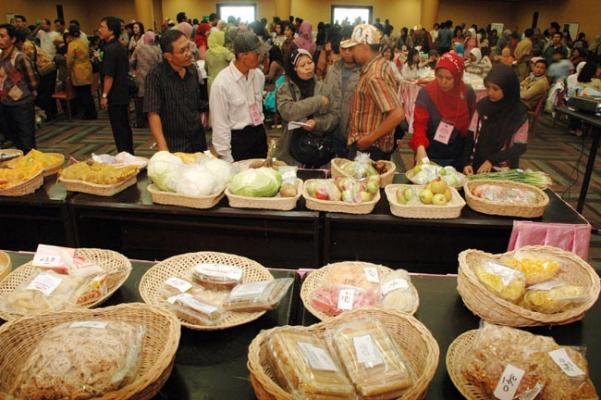 TIM PENGENDALIAN INFLASI (TPI)
SEKRETARIAT KELOMPOK KERJA NASIONAL (POKJANAS) TPID
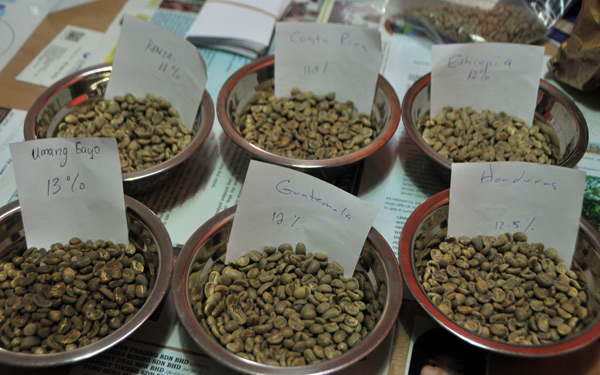 PENGEMBANGAN PASAR LELANG KOMODITAS :KONDISI SAAT INI DAN ARAH PENGEMBANGAN
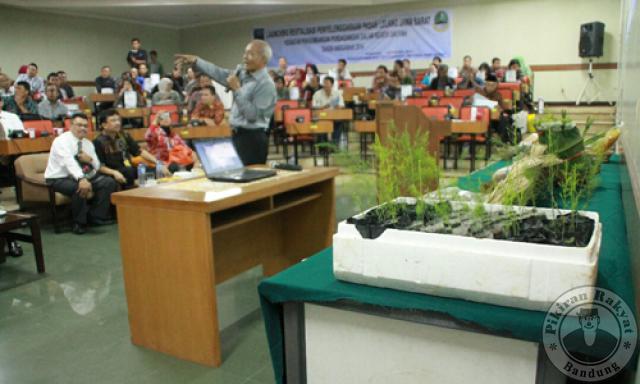 RAKORWIL TPID WILAYAH SUMATERA UTARA
SUMATERA UTARA, APRIL 2016
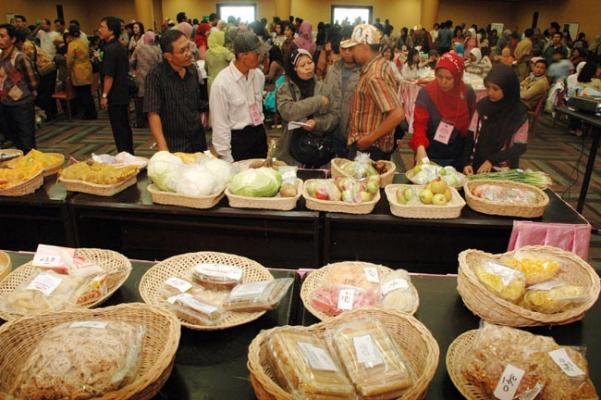 2
PERTANYAAN RAKOR TPID SUMATERA UTARA AKAN MENJADI FOKUS PENYAJIAN
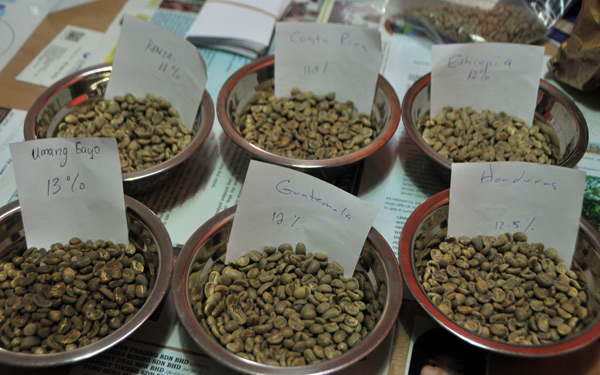 TUJUAN DAN MANFAAT
KETENTUAN PESERTA PASAR LELANG KOMODITAS
MEKANISME PASAR LELANG
WAKTU PELAKSANAAN PASAR LELANG
LEMBAGA PENJAMIN 
JENIS DAN JUMLAH KOMODITAS
KETENTUAN PANITIA YANG BERWENANG DAN TEMPAT
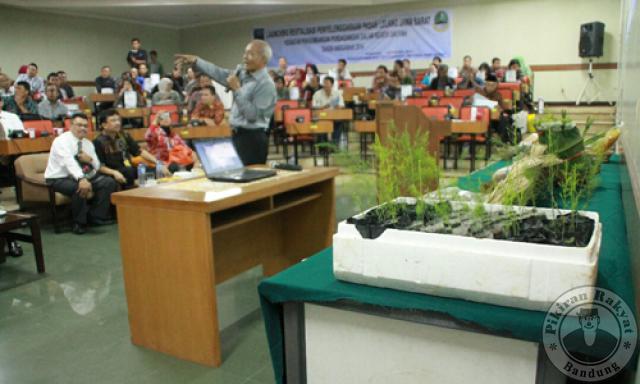 LATAR BELAKANG DAN TUJUAN PASAR LELANG KOMODITAS
3
PENJUAL
MATA RANTAI PANJANG
HARGA JUAL RENDAH
HARGA BELI TINGGI
PEMBELI
TUJUAN
EFISIENSI MATA RANTAI PERDAGANGAN
PEMBENTUKAN HARGA SECARA TRANSPARAN
REFERENSI HARGA
FOKUS PADA PROSES PRODUKSI
JAMINAN PEMASARAN
EKONOMI BIAYA TINGGI / INFLASI
PASAR LELANG KOMODITAS
KONSUMEN
PEDAGANG
PABRIKAN
EKSPORTIR
ARAHAN PRESIDEN:
Pemerintah Pusat agar menginisiasi dan mengembangkan pasar lelang komoditas pangan di sejumlah daerah (Rakornas VI TPID).
Pasar Lelang Komoditas agar dibangun di setiap provinsi
MANFAAT PASAR LELANG KOMODITAS
4
PERSEBARAN PASAR LELANG KOMODITAS (PLK)
5
SAAT INI TERDAPAT 14 PLK TERSEBAR DI INDONESIA. PEMERINTAH SEDANG MELAKUKAN REVITALISASI TERHADAP 5 PLK DENGAN MENYERAHKAN KEPADA SWASTA DALAM PENGELOLAANNYA..
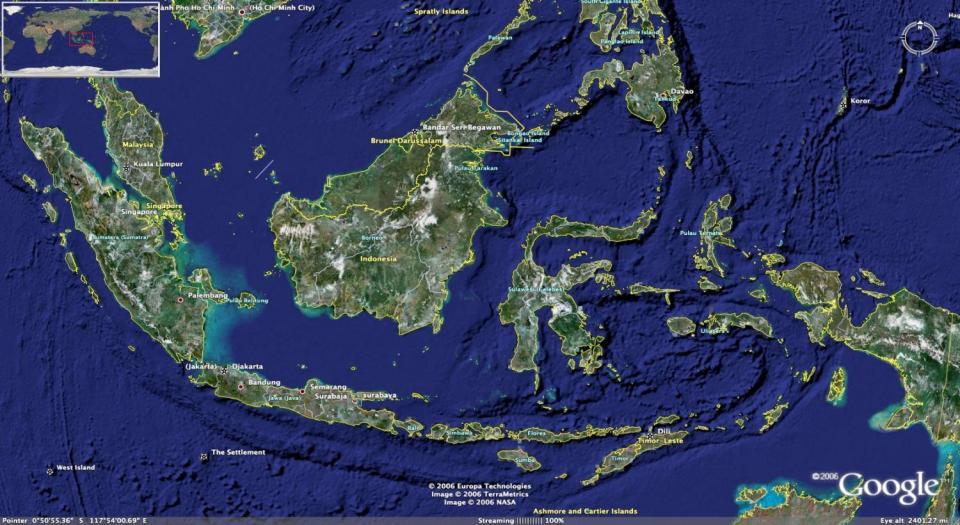 Dinas  (8)
Revitalisasi (5)  
APBD (1)
Sulut
Gorontalo
Sumbar
Jambi
DKI Jakarta
Lampung
Sultra
Sumber: Kepala Bappebti-Kementerian Perdagangan pada Rakor BI-Pemenrintah Pusat-Pemerintah Daerah, 12 Februari 2016
Jateng
Jatim
Sulsel
Jabar
DI Yogya
Bali
NTB
OPERATOR DAN REGULATOR DALAM PASAR LELANG
6
OPERATOR
Dari tahun 2003-2009, PLK hanya dilakukan oleh Dinas Provinsi yg membidangi Perdagangan.
Pada tahun 2014, terdapat 14 penyelenggara PLK:
Dinas dibiayai APBN/APBD: Sumatera Barat, Jambi, Lampung, Jawa Barat, Jawa Tengah, DIY, Jawa Timur, Bali, Sulawesi Utara, Gorontalo, Sulawesi Selatan, Sulawesi Tenggara, Nusa Tenggara Barat, dan DKI Jakarta
APBD: DKI Jakarta (tidak menggunakan dana Dekonsentrasi)
Revitalisasi (sudah menggunakan sistem keanggotaan Rp100.000): 




 






Pihak swasta: PT iPASAR Indonesia dan Pasar Fisik Crude Palm Oil-CPO oleh Jakarta Future Exchanges




REGULATOR: BAPPEPTI, KEMENDAG
Menggunakan sistem penawaran terbuka (open outcry)
Jangka waktu penyerahan komoditas menggunakan sistem spot atau forward
Menggunakan contoh komoditas
Penyelenggara Pasar Lelang didukung dengan sistem aplikasi pasar Lelang.
*perlu konfirmasi lebih lanjut terkait kontinuitas pelaksanaan PLK.
PASAR LELANG YANG DIBINA DAN DIAWASI BAPPEBTI KEMENDAG
Sumber: Kepala Bappebti-Kementerian Perdagangan pada Rakor BI-Pemenrintah Pusat-Pemerintah Daerah, 12 Februari 2016
DAERAH REVITALISASI PASAR LELANG
Sumber: Bappebti-Kementerian Perdagangan pada Rakor BI-Pemenrintah Pusat-Pemerintah Daerah, 12 Februari 2016
DASAR HUKUM (1)
9
UU NO. 7 TAHUN 2014 TENTANG PERDAGANGAN (PASAL 12 DAN 18)
PASAR LELANG (KEPUTUSAN MENPERINDAG NO. 650/MPP/KEP/10/2004) TENTANG  KETENTUAN  PENYELENGGARAAN PASAR LELANG DENGAN PENYERAHAN KEMUDIAN (FORWARD) KOMODITI AGRO;   
PERATURAN KEPALA BAPPEBTI NO. 02/BAPPEBTI/PER-PL/08/2010 TENTANG PERSETUJUAN LEMBAGA KLIRING DAN PENJAMINAN  
PERATURAN KEPALA BAPPEBTI NO. 04/BAPPEBTI/PER-PL/01/2015 TENTANG  PERSETUJUAN PENYELENGGARA PASAR LELANG DENGAN PENYERAHAN KEMUDIAN (FORWARD).
DASAR HUKUM (2)
10
UU NO. 7 TAHUN 2014 TENTANG PERDAGANGAN
PASAL 12

”PEMERINTAH, PEMERINTAH DAERAH, DAN/ATAU PELAKU USAHA SECARA SENDIRI-SENDIRI ATAU BERSAMA-SAMA  MENGEMBANGKAN SARANA PERDAGANGAN ANTARA LAIN  PASAR LELANG KOMODITAS”
    
PASAL 18

PEMERINTAH DAN/ATAU PEMERINTAH DAERAH MELAKUKAN PENATAAN, PEMBINAAN, DAN PENGEMBANGAN TERHADAP PASAR LELANG KOMODITAS SEBAGAIMANA DIMAKSUD DALAM PASAL 12 AYAT (1) HURUF F.

KETENTUAN MENGENAI PENATAAN, PEMBINAAN, DAN PENGEMBANGAN PASAR LELANG KOMODITAS SEBAGAIMANA DIMAKSUD PADA AYAT (1) DIATUR DENGAN ATAU BERDASARKAN PERATURAN PRESIDEN.
DASAR HUKUM (3)
11
KEPMENDAG NO.650/MPP/KEP/10/2004 TENTANG KETENTUAN PENYELENGGARAAN PASAR LELANG DENGAN PENYERAHAN KEMUDAHAN (FORWARD) KOMODITI ARGO (1/5)
* Keputusan Menperindag ini akan digantikan oleh Peraturan Presiden tentang Penataan, Pembinaan, dan Pengembangan Pasar Lelang Komoditas yang saat ini sedang dibahas
DASAR HUKUM (4)
KEPMENDAG NO.650/MPP/KEP/10/2004 TENTANG KETENTUAN PENYELENGGARAAN PASAR LELANG DENGAN PENYERAHAN KEMUDAHAN (FORWARD) KOMODITI ARGO (2/5)
* Keputusan Menperindag ini akan digantikan oleh Peraturan Presiden tentang Penataan, Pembinaan, dan Pengembangan Pasar Lelang Komoditas yang saat ini sedang dibahas
DASAR HUKUM (5)
KEPMENDAG NO.650/MPP/KEP/10/2004 TENTANG KETENTUAN PENYELENGGARAAN PASAR LELANG DENGAN PENYERAHAN KEMUDAHAN (FORWARD) KOMODITI ARGO (3/5)
* Keputusan Menperindag ini akan digantikan oleh Peraturan Presiden tentang Penataan, Pembinaan, dan Pengembangan Pasar Lelang Komoditas yang saat ini sedang dibahas
DASAR HUKUM (6)
KEPMENDAG NO.650/MPP/KEP/10/2004 TENTANG KETENTUAN PENYELENGGARAAN PASAR LELANG DENGAN PENYERAHAN KEMUDAHAN (FORWARD) KOMODITI ARGO (4/5)
* Keputusan Menperindag ini akan digantikan oleh Peraturan Presiden tentang Penataan, Pembinaan, dan Pengembangan Pasar Lelang Komoditas yang saat ini sedang dibahas
DASAR HUKUM (7)
KEPMENDAG NO.650/MPP/KEP/10/2004 TENTANG KETENTUAN PENYELENGGARAAN PASAR LELANG DENGAN PENYERAHAN KEMUDAHAN (FORWARD) KOMODITI ARGO (5/5)
* Keputusan Menperindag ini akan digantikan oleh Peraturan Presiden tentang Penataan, Pembinaan, dan Pengembangan Pasar Lelang Komoditas yang saat ini sedang dibahas
DASAR HUKUM (8)
16
.
PERATURAN KEPALA BADAN PENGAWAS PERDAGANGAN BERJANGKA KOMODITI NOMOR 02/BAPPEBTI/PER-PL/08/2010 TENTANG PERSETUJUAN LEMBAGA KLIRING DAN PENJAMINAN PASAR LELANG DENGAN PENYERAHAN KEMUDIAN (FORWARD)
DASAR HUKUM (9)
17
PERATURAN KEPALA BADAN PENGAWAS PERDAGANGAN BERJANGKA KOMODITI NOMOR 04/BAPPEBTI/PER-PL/01/2015 TENTANG PERUBAHAN ATAS PERATURAN KEPALA BADAN PENGAWAS PERDAGANGAN BERJANGKA KOMODITI NOMOR 03/BAPPEBTI/PER-PL/01/2014 TENTANG PERSETUJUAN PENYELENGGARA PASAR LELANG DENGAN PENYERAHAN KEMUDIAN (FORWARD)
18
→ → → → → → → → →
PENYERAHAN SAMPEL KOMODITAS
TRANSAKSI LELANG
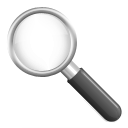 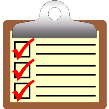 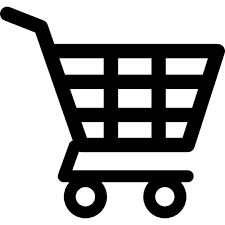 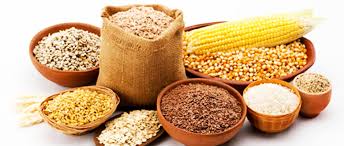 pembeli meneliti komoditas yang akan dibeli dan melakukan pengamatan mengenai spesifikasi komoditas
Sampel komoditas diserahkan ke petugas
Penomoran sampel sesuai nomor lelang
MEKANISME PELAKSANAAN 
LELANG
TRANSAKSI LELANG
OPERATOR APLIKASI PASAR LELANG
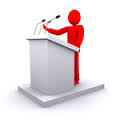 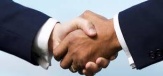 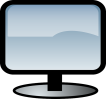 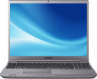 Penjual & pembeli dipandu 
juru lelang melakukan 
tawar menawar
Terjadi deal (kesepakatan harga) antara penjual & pembeli
Menampilkan data transaksi dalam layar lebar transaksi
Entri data berdasarkan order jual/beli
PERJANJIAN JUAL BELI
PEMANDU LELANG
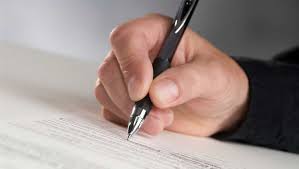 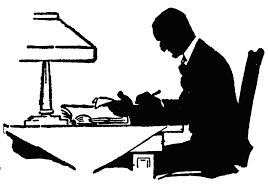 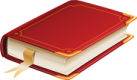 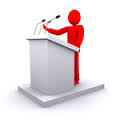 Membacakan Tatib Pasar Lelang Forward. Membuka pasar lelang, menyebutkan komoditas & peserta.
Penjual dan pembeli menandatangani Kontrak 
Jual Beli di hadapan petugas
Petugas membuat konsep Kontrak Jual Beli
Memandu jalannya lelang
KONDISI SAAT INI..SEBUAH RANGKUMAN
19
TAHAPAN PENGEMBANGAN PASAR LELANG
PENGUATAN REGULASI
PENGUATAN KELEMBAGAAN : PENYELENGGARA, LEMBAGA KLIRING DAN PENJAMINAN
PENETAPAN PTT, PERJANJIAN, STANDAR PROSEDUR PENYELENGGARAAN (SOP), PERATURAN PERDAGANGAN (TRADING RULES) PASAR LELANG YANG BERLAKU SECARA NASIONAL 
PELATIHAN SDM
PENYEDIAAN DAN OPTIMALISASI INFRASTRUKTUR
PEMBANGUNAN SISTEM INFORMASI TERPADU
PENGAWASAN & PEMBINAAN
EVALUASI
TANTANGAN PASAR LELANG (PL)
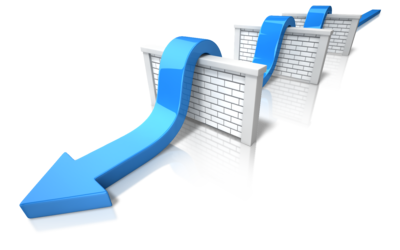 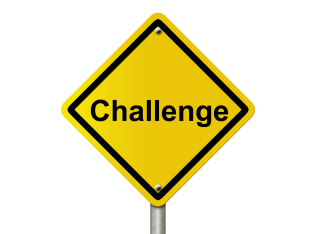 NILAI TRANSAKSI CENDERUNG MENGALAMI PENURUNAN;
PASAR LELANG BELUM SEPENUHNYA MENJADI RUJUKAN HARGA KOMODITI;
JUMLAH PENJUAL DAN PEMBELI SANGAT MINIM (PELAKU BELUM BANYAK TERTARIK MENGGUNAKAN PL SEBAGAI SARANA TRANSAKSI);
UMUMNYA PELAKU PASAR TIDAK MELAPORKAN REALISASI TRANSAKSI
BELUM SELURUH PENYELENGGARA MENERAPKAN SISTEM PENJAMINAN;
BELUM OPTIMALNYA PEMANFAATAN PASAR LELANG SEBAGAI BISNIS “JASA PASAR“.
KEBUTUHAN PASAR TERUS BERKEMBANG
LINGKUNGAN DAN JUMLAH PELAKU YANG SANGAT DINAMIS (SPT MEA 2015)
CAKUPAN WILAYAH PERDAGANGAN SEMAKIN MELUAS
KETERBATASAN ANGGARAN APBN DAN APBD
JUMLAH SDM YANG MASIH MINIM (PETUGAS LELANG)
BANYAKNYA TUGAS FUNGSI YANG MELEKAT PADA DINAS PERDAGANGAN, SEHINGGA BERPOTNSI TIDAK FOKUS
REGULATOR >< EKSEKUTOR
IMPLEMENTASI JAMINAN TRANSAKSI : MENUMBUHKAN KEPERCAYAAN PASAR, MEMBANGUN KREDIBILITAS PELAKU, MANAJEMEN RESIKO, DAPAT MENJADI KEUNGGULAN KOMPETITIF DIBANDING PASAR LAINNYA
PENGEMBANGAN PASAR LELANG (1)
22
ARAH KEBIJAKAN
STRATEGI
PENINGKATAN KAPASITAS PASAR LELANG
MANDIRI
PROFESIONAL
REVITALISASI
PENGUATAN 
KELEMBAGAAN
PENJAMINAN TRANSAKSI
MEKANISME PENYELENGGARAAN
SISTEM KEANGGOTAAN
PENGUATAN 
REGULASI
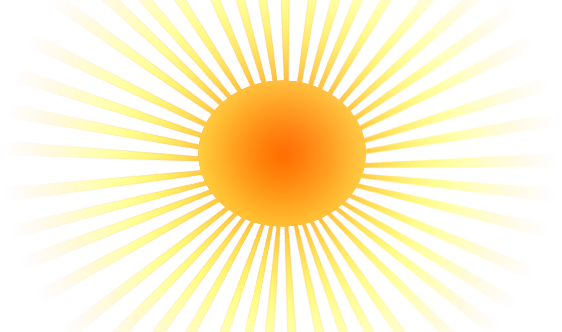 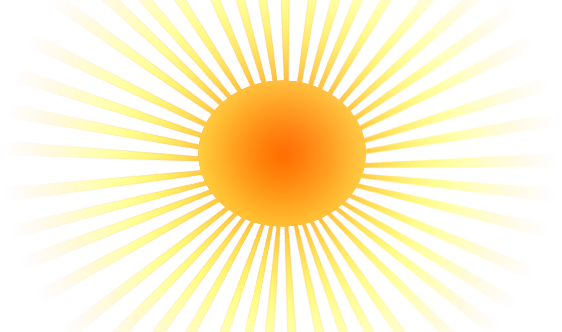 PENGEMBANGAN PASAR LELANG (2)
23
ISU KEBIJAKAN YANG PERLU PERHATIAN
PENYEMPURNAAN PENGATURAN PENYELENGGARAAN PASAR LELANG KOMODITAS;
REVITALISASI PASAR LELANG KOMODITAS GUNA MEWUJUDKAN PASAR LELANG KOMODITAS YANG MANDIRI & PROFESIONAL;
PENINGKATAN MINAT DAN KEPERCAYAAN PELAKU USAHA PADA PASAR LELANG KOMODITAS MELALUI PENERAPAN PENJAMINAN TRANSAKSI DAN PEMANTAUAN REALISASI TRANSAKSI
LANGKAH STRATEGIS PENGEMBANGAN PASAR LELANG KOMODITAS
MENYUSUN PERATURAN PRESIDEN MENGENAI PENGATURAN, PEMBINAAN DAN PENGEMBANGAN PASAR LELANG KOMODITAS DAN MENYEMPURNAKAN PERATURAN MENTERI PERINDUSTRIAN DAN PERDAGANGAN NOMOR 650/MPP/KEP/10/2004 SEBAGAIMANA AMANAT UU NO 7/2014;
MENDORONG  PEMDA UNTUK MENERBITKAN PERDA YANG MENGATUR PERDAGANGAN KOMODITAS MELALUI PASAR LELANG KOMODITAS;
MELAKUKAN REVITALISASI PASAR LELANG YANG MENCAKUP KELEMBAGAAN, PENJAMINAN TRANSAKSI , MEKANISME PENYELENGGARAAN,  SISTEM KEANGGOTAAN, DAN PENGUATAN REGULASI ;
MENGOPTIMALKAN SINERGITAS PASAR LELANG KOMODITAS DENGAN SISTEM RESI GUDANG, ANTARA LAIN MELALUI PENGEMBANGAN PASAR LELANG ONLINE YANG DAPAT MEMASARKAN SELURUH KOMODITAS YANG DISIMPAN DALAM GUDANG SRG;
MENINGKATKAN LITERASI PASAR LELANG KOMODITAS MELALUI SOSIALISASI DAN DISEMINASI INFORMASI;
MELAKUKAN PENGEMBANGAN SISTEM INFORMASI PASAR LELANG YANG DAPAT MENGINTEGRASIKAN DATA ANGGOTA, TRANSAKSI DAN INFORMASI PASAR DARI SELURUH PENYELENGGARA PASAR LELANG SECARA NASIONAL
RANCANGAN PERPRES TENTANG PASAR LELANG KOMODITAS
1. PELAKU PASAR LELANG 2. KOMODITI YANG DIPERDAGANGKAN DALAM PASAR LELANG 3. TATA CARA TRANSAKSI 4. REVITALISASI PASAR LELANG 5. LEMBAGA YANG MENANGANI PASAR LELANG KOMODITAS
PENGEMBANGAN PASAR LELANG (3)
24
ADANYA PEMBAGIAN KEWENANGAN YANG JELAS ANTARA PEMERINTAH PUSAT DAN DAERAH
PUSAT
DAERAH
ASISTENSI DAN BIMBINGAN TEKNIS KEPADA PENYELENGARA PASAR LELANG
REGULASI DAERAH UNTUK MENDUKUNG PENYELENGGARAAN PASAR LELANG KOMODITAS.
PENGEMBANGAN KOMODITAS UNGGULAN DAERAH
PEMFASILITASIAN PENGEMBANGAN PASAR LELANG KOMODITAS
REGULASI DAN PEDOMAN PENYELENGGARAAN PASAR LELANG KOMODITAS
PEMBINAAN DAN PENGEMBANGAN PLK (SOSIALISASI / EDUKASI, PELATIHAN / BIMBINGAN TEKNIS (TOT), ASISTENSI, DLL)
PENGAWASAN TERHADAP PELAKSANAAN REGULASI DAN PEDOMAN.
PENGEMBANGAN PASAR LELANG (4)
25
MODEL BISNIS INTEGRASI USAHA PEMASARAN (PASAR LELANG KOMODITAS) & PEMBIAYAAN (SISTEM RESI GUDANG)
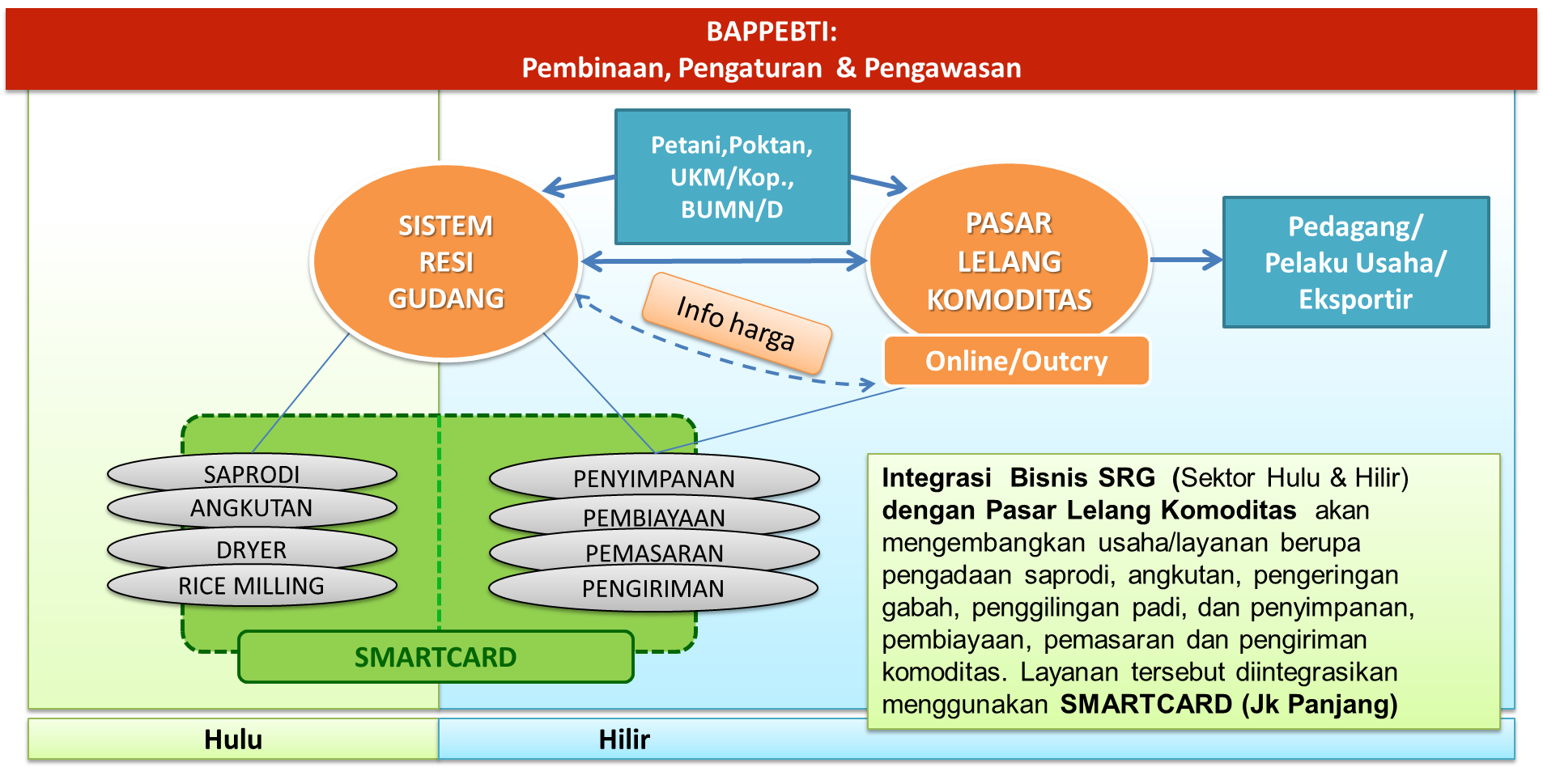 PENGEMBANGAN PASAR LELANG (5)
26
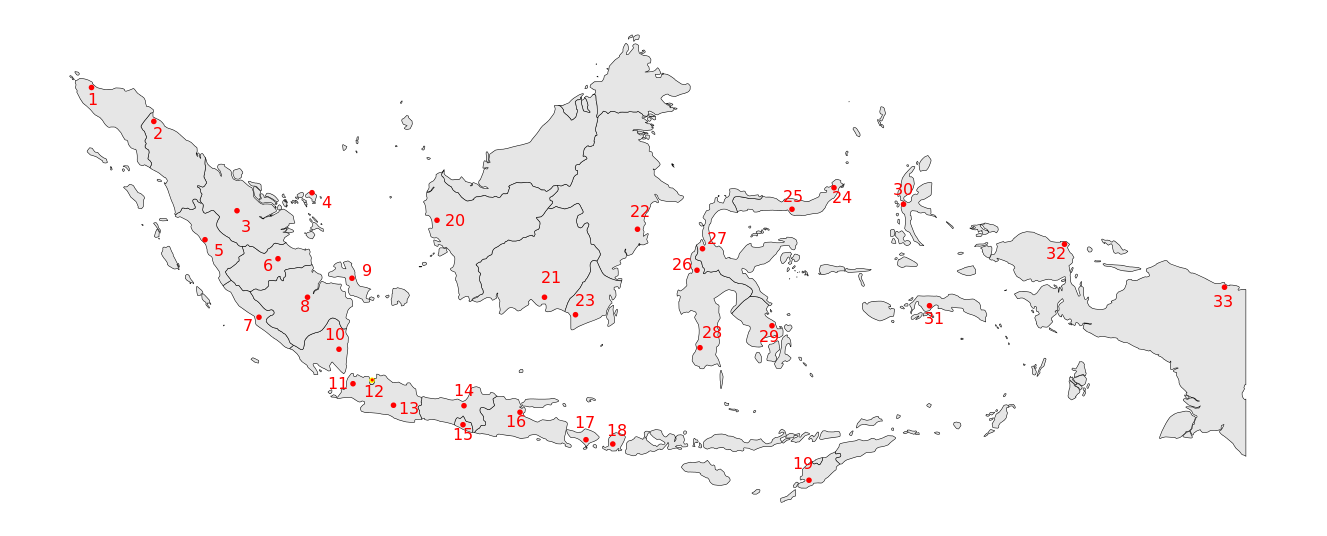 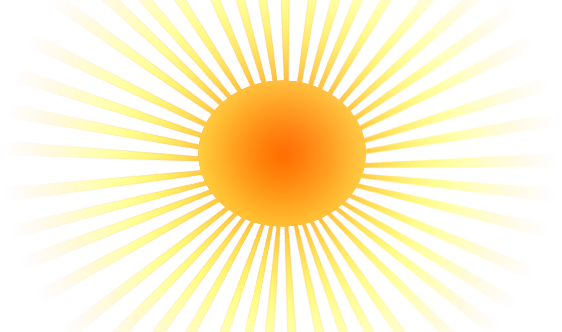 PENERAPAN TEKNOLOGI INFORMASI (BORDERLESS)
INTEGRASI PENYELENGGARA LELANG DAERAH (INTEGRATED MARKET)
KEANGGOTAAN NASIONAL (UNLIMITED BUYER & SELLER)
REGULASI YANG MENDUKUNG TERCIPTANYA IKLIM USAHA YANG SEHAT
PENERAPAN SISTEM PENJAMINAN TRANSAKSI
SEBUAH PEMIKIRAN…
27
SYARAT AGAR PASAR LELANG DAPAT MENJADI SALAH SATU INSTRUMEN PENGENDALIAN INFLASI MELALUI EFISIENSI PERDAGANGAN :

PASAR LELANG TERSEBAR DI SELURUH WILAYAH INDONESIA DAN DIDUKUNG OLEH INFRATRUKTUR YANG MEMADAI (KETERSEDIAAN GUDANG SERAH, JALUR TRANSPORTASI, SISTEM TRANSAKSI)
PENYELENGGARAANNYA DILAKUKAN SECARA RUTIN
PASAR LELANG MAMPU MEMPERDAGANGKAN KOMODITAS DALAM JUMLAH YANG CUKUP BESAR
SELAIN ITU PASAR LELANG JUGA HARUS DIDUKUNG OLEH TEKNOLOGI INFORMASI DAN KEANGGOTAN SECARA NASIONAL SEHINGGA JAMGKAUAN PASAR LELANG MENJADI TIDAK TERBATAS DI SUATU WILAYAH
KONTAK…
28
BADAN PENGAWAS PERDAGANGAN BERJANGKA KOMODITI
Jl. Kramat Raya No. 172 Jakarta 10430
Telepon: (021) 31924744
Fax : (021) 31923204
Website: www.bappebti.go.id
Kabag Pengawasan Pasar Lelang Komoditas BAPPEPTI, Sentot Kamaruddin (087780621990)
KOPERASI PASAR LELANG JAWA BARAT
Jalan Sampurna Nomor 18 Bandung Jawa Barat 
Tlp/Fax : (022) 2036143.
Ketua Koperasi : Dr. Ronnie S. Natawidjaja (08122015020)
SEKRETARIAT POKJANAS TPID - TPI
Jl. Medan Merdeka Barat 2-4 Jakarta Pusat 
Telp : 021-34832620/3521843 
Fax : 3521836/3441268
Email : pokjanas.tpid@outlook.com
www.pokjanastpid.id
Puji gunawan (085890130669)
TERIMA KASIH
SEKRETARIAT POKJANAS TPID - TPI
COPYRIGHT 2016
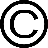 PASAR LELANG AGRO JAWA BARAT
30
SEJARAH SINGKAT
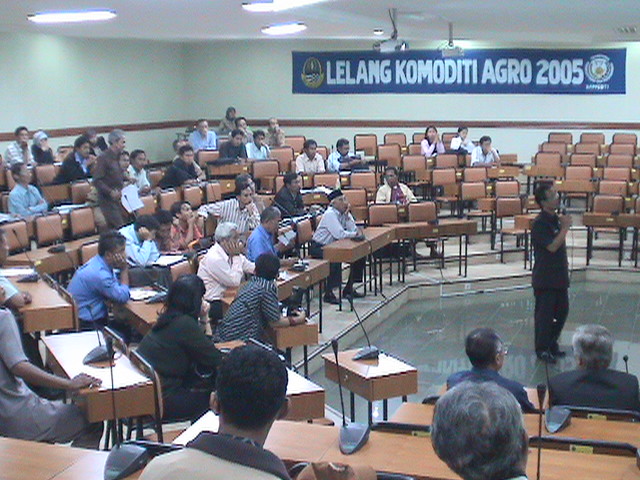 Pasar Lelang Agro Prov. Jawa Barat merupakan percontohan penyelengaraan Pasar Lelang Komoditi di Indonesia
Dilaksanakan sejak tahun 2002 oleh Dinas Perdagangan Agro Provinsi Jawa Barat, sejak 2006 dilaksanakan oleh Dinas Perindag Prov. Jawa Barat
PASAR LELANG AGRO JAWA BARAT
31
VISI DAN MISI
VISI : 
      “Menciptakan transaksi yang berkeadilan bagi semua anggota”

MISI UTAMA : 
Menyelengarakan transaksi yang transparan, aman, melembaga, dan berkelanjutan
Membangun infrastruktur kelembagaan dan prasarana penunjang kelancaran dan keamanan pelaksanaan transaksi
PASAR LELANG AGRO JAWA BARAT
MASALAH PADA TINGKAT PELAKSANAAN
PENYELENGGARAAN LELANG SANGAT TERGANTUNG PADA KETERSEDIAAN ANGGARAN APBN DAN APBD
AGENDA PENYELENGGARAAN LELANG TIDAK TERJADWAL  DAN TERORGANISIR SECARA TERATUR
BARU SEBAGIAN KECIL PETANI DAN PELAKU PASAR YANG MENGETAHUI KEBERADAAN PASAR LELANG
JENIS KOMODITI YANG DILELANG BERMACAM-MACAM, BAIK SEGAR/MENTAH MAUPUN OLAHAN (INDUSTRI)
JENIS KOMODITI YANG DILELANG HANYA BISA DIKETAHUI PADA SAAT PELAKSANAAN, SEHINGGA SERING TIDAK ADA PEMBELI
STANDARISASI PRODUK MENTAH (NON-INDUSTRI) SULIT DITERAPKAN KARENA SAMPEL FISIK TERBATAS
SISTEM INFORMASI PASAR BELUM TERSEDIA DAN BELUM BERPERAN DALAM PROSES LELANG 
TIDAK ADA PENJAMINAN DAN MONITORING PELAKSANAAN TRANSAKSI SETELAH LELANG, SEHINGGA BANYAK TERJADI GAGAL BAYAR DAN GAGAL SERAH.
PASAR LELANG AGRO JAWA BARAT
AKIBAT DARI PERMASALAHAN
PASAR LELANG HANYA MENJADI TEMPAT UNTUK TRANSAKSI SEBAGIAN KECIL DARI VOLUME KOMODITI YANG ADA DI PASAR
TIDAK MENJADI ACUAN DAN TIDAK BERPENGARUH PADA PROSES PENENTUAN HARGA REGIONAL DAN NASIONAL
TIDAK MENJADI BAGIAN DARI LOKASI PEMASARAN PETANI DAN PELAKU PASAR, KARENA TIDAK RUTIN DAN JUMLAHNYA KECIL SEKALI
KEPERCAYAAN PADA PASAR LELANG RENDAH, PESERTA HANYA MAU HADIR BILA DIBERIKAN UANG TRANSPORT DAN AKOMODASI.
PASAR LELANG AGRO JAWA BARAT
REVITALISASI PASAR LELANG
Dinas Perindag Prov. Jawa Barat bersama dengan stakeholder membentuk Tim Promotor sebanyak 11 orang
Kelembagaan madiri pengelola lelang disepakati oleh stakeholder berbentuk sebuah koperasi pada tingkat provinsi
Koperasi Pasar Lelang Jawa Barat (KPLJB) terbentuk dan mendapatkan ijin usaha pada Tahun 2013 dan mendapatkan ijin Bappebti sebagai penyelenggara lelang Bulan Desember 2014
Penyelengaraan Pasar Lelang sepenuhnya dioperasikan oleh KPLJB sejak Tahun 2015, bekerjasama dengan Dinas Perindag Prov. Jawa Barat dan Bappebti.
PASAR LELANG AGRO JAWA BARAT
35
STATUS HUKUM PENYELENGGARA LELANG SETELAH REVITALISASI
Nama Organisasi  : Koperasi Pasar Lelang Jawa Barat (KPLJB)
Bentuk Organisasi  : Koperasi Jasa Pelelangan Komoditas Agro
Jenis Koperasi : Koperasi Primer Tingkat Provinsi
Akta Lembaga:No. 36 Tanggal 10 Mei 2013  Notaris Irma Rachmawati, SH. Bandung
Pengesahan Dinas Koperasi  dan UKM Jawa Barat:No. 15/BH/XIII/518-DISKOP.UMKM/XII/2013
Izin Operasional Pasar Lelang Forward dari BAPPEBTI:No. 04/BAPPEBTI/Kep-PL/SP/12/2014
Kedudukan Sekretariat dan Pasar Lelang Agro: Jl. Sampurna 18 Bandung
PASAR LELANG AGRO JAWA BARAT
36
SUSUNAN PENGURUS KPLJB
Ketua                     	 : Dr. Ronnie S. Natawidjaja
Sekretaris            	 : Ir. C. Ruhimat Santika, MBA
Bendahara              	 : Dr. Zulganef, SE., MM.
Komite Organisasi dan Keanggotaan 	: Drs. Yeyet, M.Hum. 

Manager              	 : Yoke Dj. Sidik
Ketua Lelang Komoditi Teh 	 : Robby A. Badruddin
Ketua Lelang Komoditi Kopi 	: Didiet A. Suparno
Ketua Lelang Komoditi Padi/Beras	:  …………………………..
Ketua Lelang Komoditi Jagung	:  ……………………………

Badan Pengawas   	 : Prof. Maman H. Karmana (Koord)
                                      		    Dr. M. Atamimi	           Drs. Edie Sunarto
Penasihat                	:  Gubernur Jawa Barat
                                   	       Kadis Perindag Jawa Barat
PASAR LELANG AGRO JAWA BARAT
EVALUASI KERJA LELANG 2015
PASAR LELANG AGRO JAWA BARAT
PELAKSANAAN KERJA LELANG 2015
PASAR LELANG AGRO JAWA BARAT
KINERJA TRANSAKSI PASAR 2015-2016
PASAR LELANG AGRO JAWA BARAT
KINERJA TRANSAKSI PASAR 2015-2016
PASAR LELANG AGRO JAWA BARAT
RENCANA KERJA 2016
Pengembangan usaha KPLJB sesuai dengan kemampuan modal dan keekonomian komoditas
Lelang Komoditas Teh telah semakin mapan bisa dilaksanakan Setiap Bulan (12 kali), dengan peserta dan nilai transaksi terus ditingkatkan
Bekerjasama dengan Asosiasi Importir Teh Malaysia, direncanakan akan Melaksanakan Lelang Teh Jawa Barat di Kuala Lumpur petengahan Tahun 2016 (Promosi Bandung Tea Auction)
Melakukan FGD dengan stakeholder SRG minimal 1 kali
Dengan menggunakan model BTA, akan dilaksanakan Lelang Kopi 6 kali, Lelang Padi SRG (6 kali), dan Lelang Jagung SRG (3 kali)
Persiapan pendirian Pusat Analisis Harga Pasar Komoditas untuk mendukung Lelang Forward di 2017
PASAR LELANG AGRO JAWA BARAT
RENCANA KERJA 2016
PASAR LELANG AGRO JAWA BARAT
LELANG KOMODITAS STRATEGIS AKAN BERDAMPAK LUAS PADA KESTABILAN PASAR
Keberhasilan Lelang Padi dan Lelang Jagung diintegrasikan dengan SRG berpotensi akan berdampak luas pada peningkatan efisiensi pasar, karena:
Volume komoditas yang ditransaksikan jumlahnya sangat besar dan meluas
SRG saat ini secara formal belum memiliki pasar (kurang liquid), sehingga diharapkan bisa meningkatkan liquiditas stok yang di Resi Gudang kan
Salah satu faktor yang berkontribusi pada kesenjangan harga antara tingkat petani dan pasar konsumen adalah keinginan petani untuk cepat mendapatkan uang cash
Masalahnya KPLJB memiliki sumberdaya yang terbatas karena merupakan usaha yang baru lahir dan masih belajar